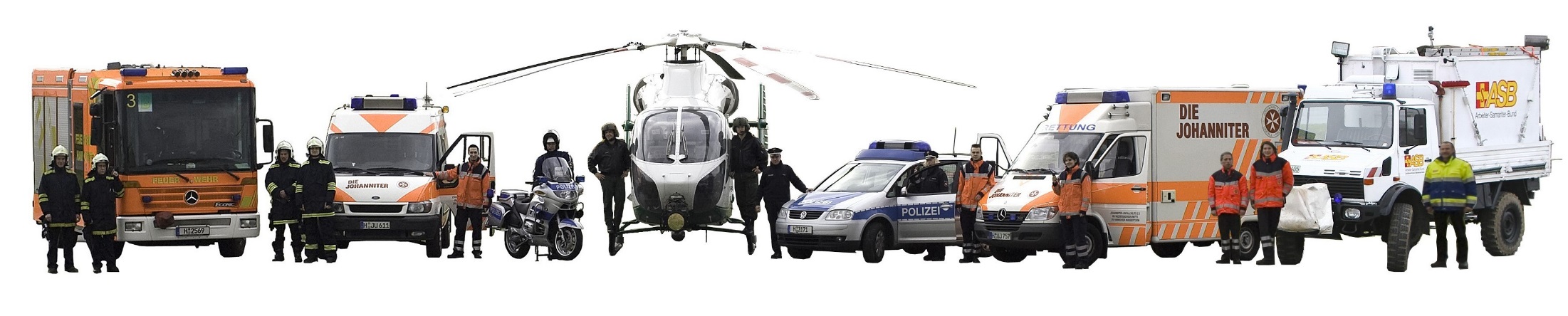 Grundlegende Informationen 
zum Thema
Digitalfunk
Themenübersicht
Mindeststandard (GAN)
 Veränderungen durch den Digitalfunk
 Migration
 Übersicht über die Betriebsorganisation
Folie 1Stand: Januar 2011
Allgemeine Hinweise
Mindeststandard (GAN)
Gruppe Anforderungen an das Netz (GAN)
Arbeitsgruppenmitglieder aus Bund und Ländern
Erarbeitung der technischen Standards und Anforderungen des Digitalfunknetzes
Mindesstandard (GAN) umfasst:
flächendeckende Funkversorgung für Fahrzeugfunkgeräteund
flächendeckende Funkversorgung der Siedlungs- und davon eingeschlossenen Verkehrsflächen für Handfunkgeräte in Kopftrageweise außerhalb von Gebäuden
Folie 2Stand: Januar 2011
[Speaker Notes: Funkversorgung nicht schlechter als heute
Realität (Ergebnis des Funkmessdienstes nach Inbetriebnahme des Wirknetzes) abwarten
Lebendes Netz (ggfs. Nachsteuerung)]
Gegenüberstellung von Analog-/Digitalfunk
Veränderungen durch den Digitalfunk I
Abhörsicherheit
Verschlüsselung verhindert das Abhören von Sprache und Daten durch Unberechtigte
Sprachumwandlung
Digitalisierung und Komprimierung der Audiosignale sowie die Rückumwandlung zur Sprachausgabe
Authentifizierung
nur registrierte Endgeräte können das Digitalfunknetz nutzen
Berechtigungen
Nutzungsrechte für Leistungsmerkmale und Funktionen (z.B. Telefonie, SDS ect.) werden zentral vergeben
Folie 3Stand: Januar 2011
Gegenüberstellung von Analog-/Digitalfunk
Veränderungen durch den Digitalfunk II
Übertragungs-/Sprachqualität
Steigerung von Empfangsqualität und Sprachverständlichkeit durchelektronisches Filterverfahren (Trennung von „Nutzsignalen“ und „Störsignalen“ wie z.B. Straßenlärm)
Reichweiten
plötzlicher Abriss der Funkverbindung bei Netzverlust (Analogfunk:ansteigendes Rauschen bis zum Abriss der Funkverbindung). Bis zur Reichweitengrenze bleibt die Datenqualität gleichbleibend gut erhalten
Folie 4Stand: Januar 2011
Gegenüberstellung von Analog-/Digitalfunk
Veränderungen durch den Digitalfunk III
Handover
Digitalfunk ermöglicht bundesweite Kommunikation (bundesweit einheitliches Netz) durch automatische unterbrechungsfreie Übergabe der Funkteilnehmer von Zelle zu Zelle
Roaming
staatenübergreifenden Kommunikation 
Kommunikation in andere Digitalfunknetze (z.B. ÖPNV)
evtl. Einschränkungen durch verschiedene Systemtechnologien
Folie 5Stand: Januar 2011
Gegenüberstellung von Analog-/Digitalfunk
Veränderungen durch den Digitalfunk IV
Betriebsarten des Digitalfunknetzes
Netzgebundener Funkbetrieb (Trunked Mode Operation = TMO)
Herstellung einer Funkverbindung zwischen den Funkteilnehmern durch Nutzung der Netzinfrastruktur
Vergleich Analogfunk: entspricht dem 4m-Band (Relaisbetrieb)
Funkbetrieb ohne Netzanbindung(Direct Mode Operation = DMO)
Direkte Kommunikation zwischen den Funkteilnehmern ohneZugriff auf das Netz
Vergleich Analogfunk: entspricht dem 2m-Band (Wechselsprechen, Einsatzstellenfunk)
Folie 6Stand: Januar 2011
Gegenüberstellung von Analog-/Digitalfunk
Veränderungen durch den Digitalfunk V
Gruppenbildung
Einstellung von Gruppen anstelle von Kanälen
Gruppe = Zusammenschluss organisatorisch und/oder taktisch zusammengehöriger Teilnehmer
BOS-übergreifende Nutzung der Gruppen
Definition und Zuteilung der Gruppen erfolgt durch Autorisierte Stelle Niedersachsen (ASDN)
Kommunikation zwischen einzelnen Gruppen ist abhängig von Vergabe der Zugriffsberechtigung
Folie 7Stand: Januar 2011
Gegenüberstellung von Analog-/Digitalfunk
Veränderungen durch den Digitalfunk VI
Multifunktionalität der Endgeräte (MRT und HRT)
DMO- und TMO-Funkbetrieb
Telefonie (Voraussetzung: Berechtigung)
Übersendung von Kurztexten (SDS)
GPS-Module
SDS (Short Data Service)
Übermittlung von frei formulierten Textmitteilungen
Vergleich mit SMS
Statusmeldungen
Übermittlung von vordefinierten (Kurz-)Nachrichten in Textform
Entlastung des Sprechfunkverkehrs (Organisationskanal)
Vergleichbar mit FMS (Funkmeldesystem) im Analogfunk
Folie 8Stand: Januar 2011
Gegenüberstellung von Analog-/Digitalfunk
Veränderungen durch den Digitalfunk VII
Funkkommunikationsmöglichkeiten
Gruppenruf
Punkt-zu-Multipunkt-Verbindung(Gesprächsabwicklung zwischen mehreren Teilnehmern einer Gruppe im Netz)
ein Teilnehmer der Gruppe spricht, alle anderen Teilnehmer hören
Einzelgespräch
Punkt-zu-Punkt-Verbindung(Gesprächsabwicklung zwischen zwei Teilnehmern im Netz)
ein Teilnehmer spricht, der ausgewählte Teilnehmer hört
Folie 9Stand: Januar 2011
Gegenüberstellung von Analog-/Digitalfunk
Veränderungen durch den Digitalfunk VIII
Telefonie
Direktanwahl des Gesprächspartners durch Eingabe der Telefonnummer
Aufbau der Verbindung in öffentliche oder private Telefonnetze möglich
keine Anrufmöglichkeit aus öffentlichen oder privaten Telefonnetzen (Sicherheit, Netzauslastung)
Telefonie erzeugt hohe Netzauslastung
Folie 10Stand: Januar 2011
Gegenüberstellung von Analog-/Digitalfunk
Veränderungen durch den Digitalfunk IX
Notruf
Notruftaste (rot) an MRT und HRT
bevorrechtigter Funkspruch mit kommunikationsunterbrechender Wirkung
Notrufzielvordefiniertes Notrufziel 
Alarmierung
die Alarmierung von Endgeräten wird durch die Digitalfunktechnik unterstützt
Alarmierung ist der Versand einer kurzen Textnachricht (Alarmierungsnachricht)
Folie 11Stand: Januar 2011
Migration
Netzaufbau I
sechs Netzabschnitte in Niedersachsen(geographisch an den Gebieten der Polizeidirektionen  - PD -ausgerichtet)
Abschnitt 1:    PD Lüneburg
Abschnitt 2:    PD Oldenburg
Abschnitt 3:    PD Osnabrück
Abschnitt 4/5 PD Hannover und PD Braunschweig
Abschnitt 6:   PD Göttingen

Mit dem Netzaufbau in den PD-Bereichen Lüneburg und Oldenburgwurde im Jahr 2007 begonnen
Folie 12Stand: Januar 2011
Migration
Netzaufbau II
Migrationsphase
Zeitraum der zeitgleichen Nutzung von analoger und digitalerFunktechnik
Folgende Probleme können im Rahmen der Migrationsphaseauftreten:
Verzug bei Ertüchtigung der Standorte
Verzug bei Abruf der Systemtechnik
technische Probleme beim Aufbau bzw. bei Inbetriebnahme derSystemtechnologie
Kommunikationsprobleme durch unterschiedlich ausgestattete BOS
Folie 13Stand: Januar 2011
Übersicht der Betriebsorganisation
Netzbetreiber
Bundesanstalt Digitalfunk BOS (BDBOS)
- BOS-Stelle -
Koordinierende Stelle (KSDN)
Vorhaltende Stellen (VSDN)
Autorisierte Stelle (ASDN)
Taktisch - technischeBetriebsstelle
Folie 14Stand: Januar 2011